Водные ресурсы костромской области
Практическая работа:
Нанесение на контурную карту объектов гидрографии
Цель работы
В ходе работы с физической и контурной картой запомнить наиболее крупные и известные объекты гидрографии Костромской области.
Хапилина Е.Л. МБОУ СОШ № 24 г. Костромы
2
Задачи
Вспомнить, что относится к внутренним водам?
Вспомнить, как определить у реки правый и левый берег, правые и левые притоки?
Вспомнить правила нанесения на контурную карту рек и озер.
Продолжить формирование картографических навыков.
Хапилина Е.Л. МБОУ СОШ № 24 г. Костромы
3
Рассмотрите карту. Назовите самые крупные реки и озера территории
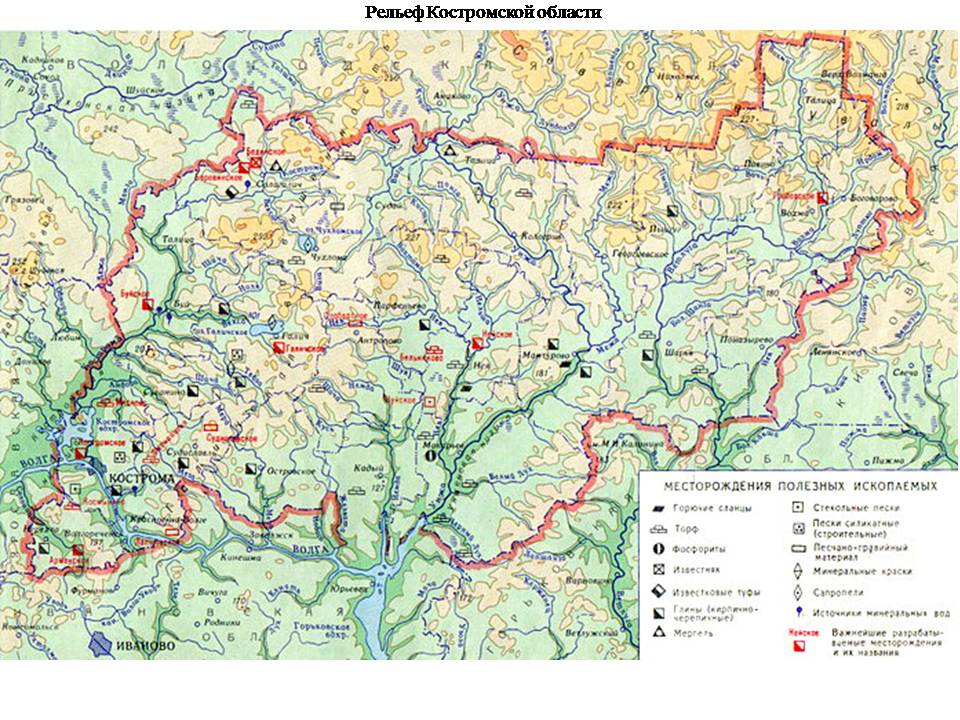 Река Волга в пределах Костромской области протекает на двух участках: от Черной заводи (на границе с Ярославской областью) до Плёса и от устья реки Желваты до устья Унжи.
Хапилина Е.Л. МБОУ СОШ № 24 г. Костромы
4
Подпишем Волгу на контурной карте
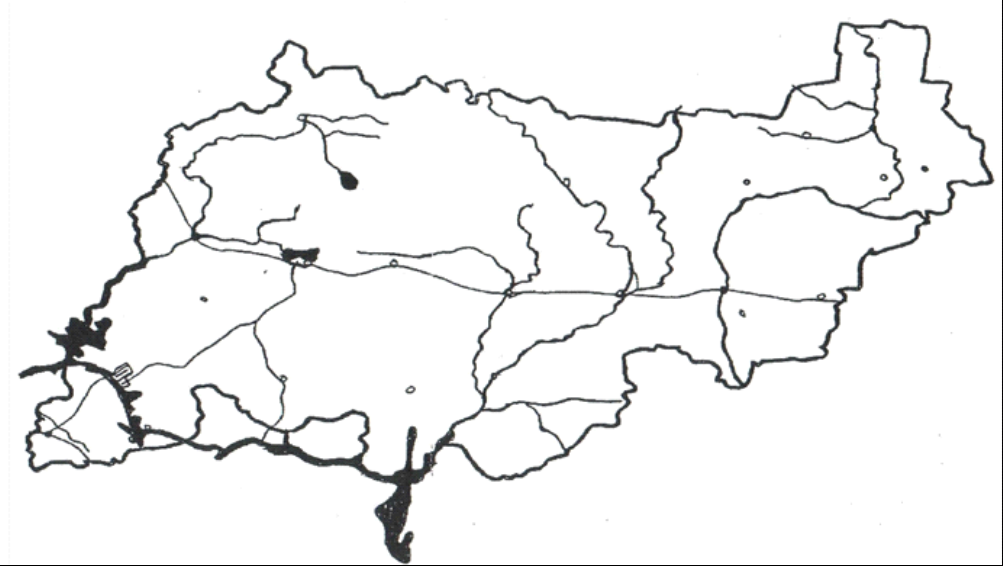 Волга
Волга
Хапилина Е.Л. МБОУ СОШ № 24 г. Костромы
5
Рассмотрите карту. Назовите самые крупные реки и озера территории
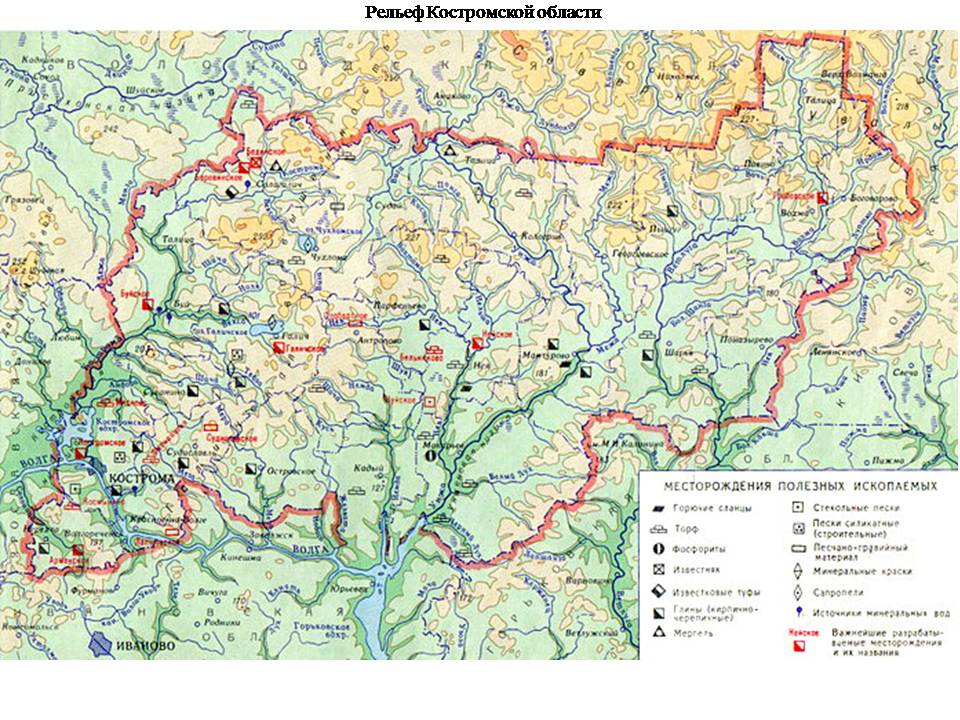 Река Кострома берет начало в Чухломском районе и протекает целиком по нашей области. Её нижнее течение проходит на границе с Ярославской областью. Длина реки Костромы около 400 километров.
Хапилина Е.Л. МБОУ СОШ № 24 г. Костромы
6
Подпишем реку Кострому на контурной карте
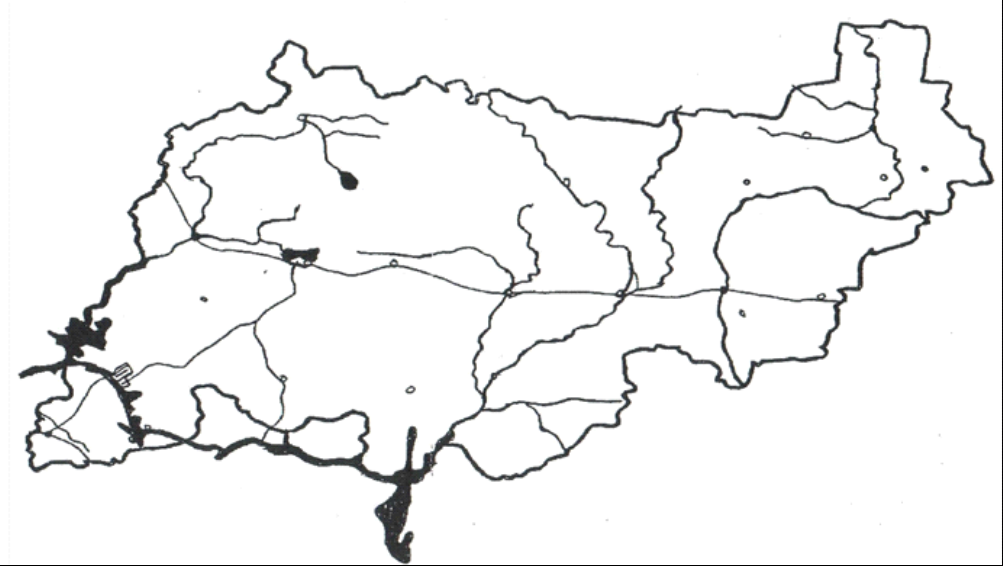 Кострома
Кострома
Волга
Волга
Хапилина Е.Л. МБОУ СОШ № 24 г. Костромы
7
Рассмотрите карту. Назовите самые крупные реки и озера территории
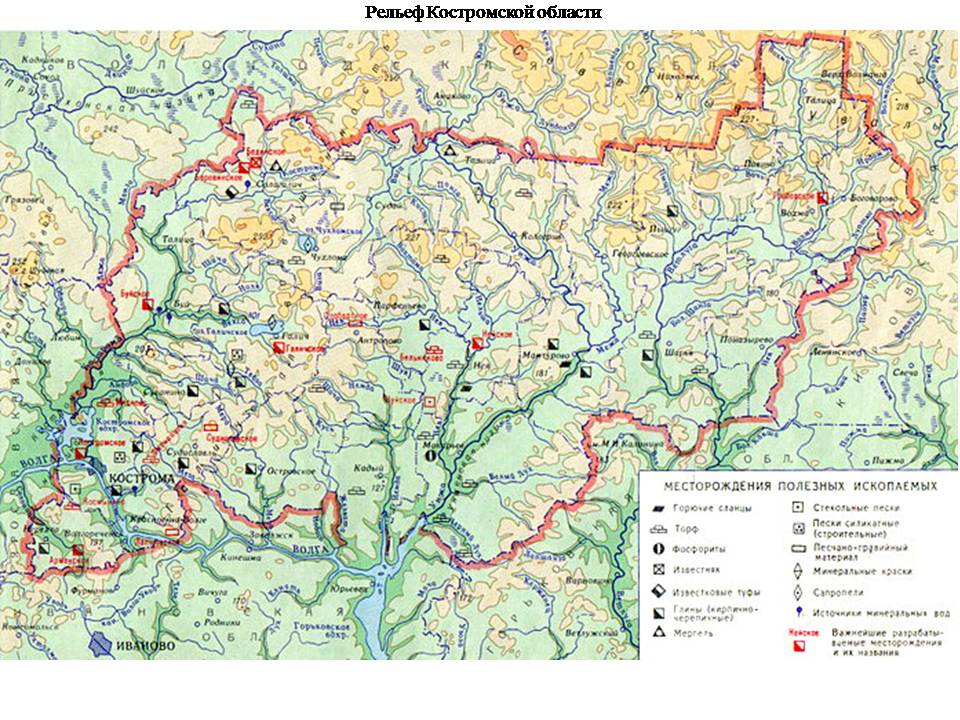 Вторая важная для Заволжья река – Унжа. Исток Унжи в Вологодской области. Однако Унжа почти целиком протекает по нашей области и впадает в Волгу. Общая длинна её 556 километров.
Хапилина Е.Л. МБОУ СОШ № 24 г. Костромы
8
Подпишем реку Унжа на контурной карте
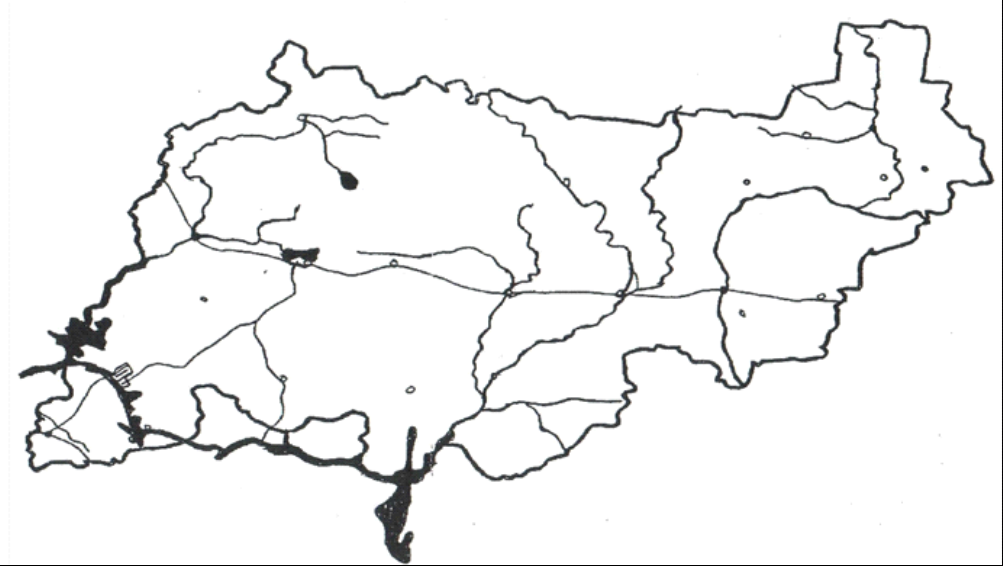 Кострома
Унжа
Кострома
Унжа
Волга
Волга
Хапилина Е.Л. МБОУ СОШ № 24 г. Костромы
9
Рассмотрите карту. Назовите самые крупные реки и озера территории
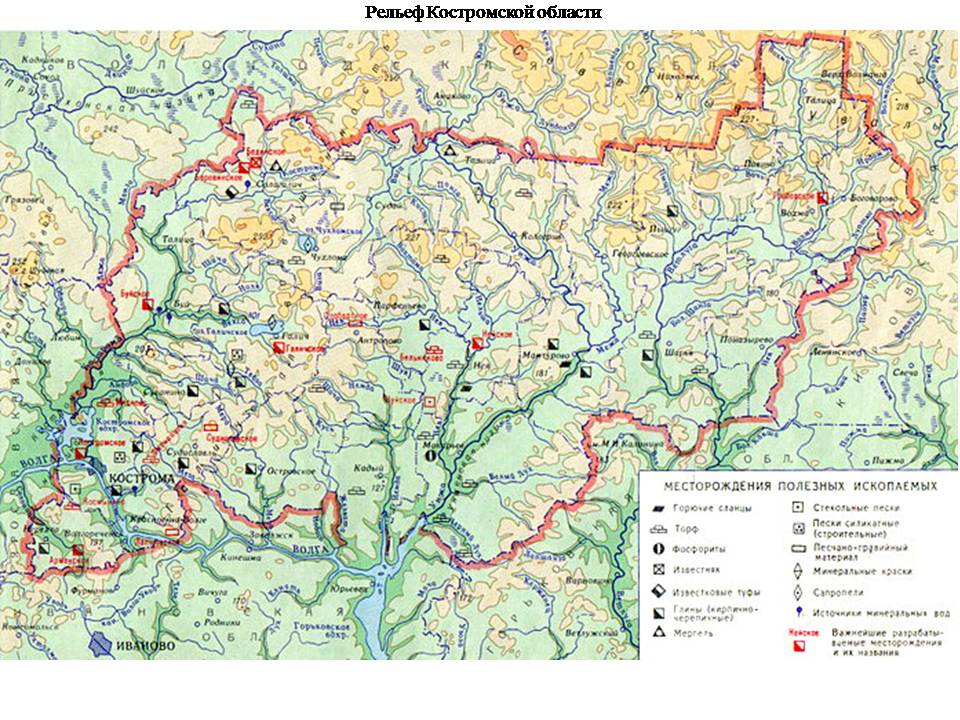 В восточную часть области заходит в верхнем и среднем течении река Ветлуга. Её исток в Кировской области.  В неё впадают притоки Вохма и Пыщуг.
Хапилина Е.Л. МБОУ СОШ № 24 г. Костромы
10
Подпишем реки Ветлуга и Вохма на контурной карте
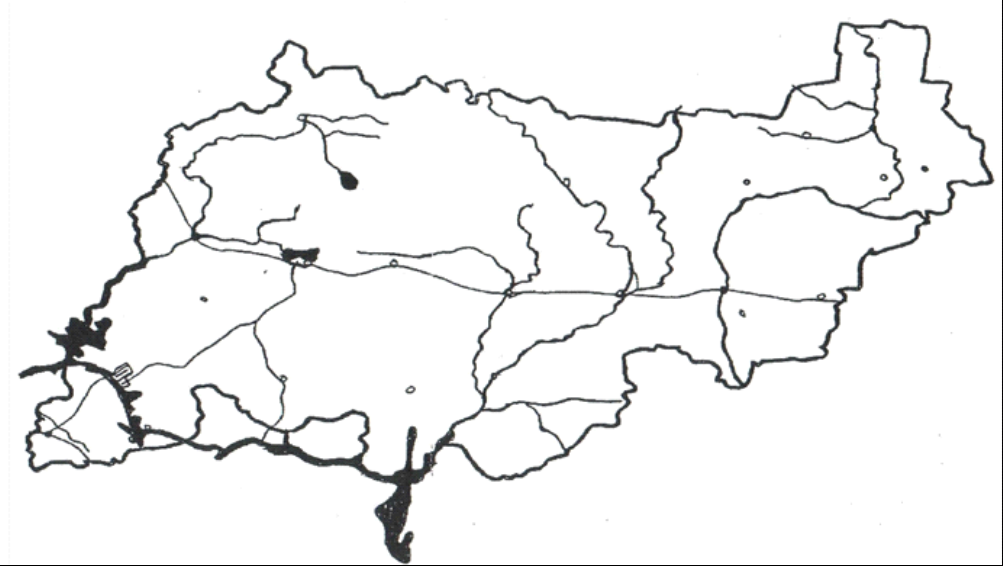 Вохма
Кострома
Унжа
Ветлуга
Кострома
Унжа
Волга
Дополните карту названиями любых, интересующих Вас рек.
Например:
Волга
Нея
Хапилина Е.Л. МБОУ СОШ № 24 г. Костромы
11
Из множества озер и водоемов области самые крупные – Галичское и Чухломское
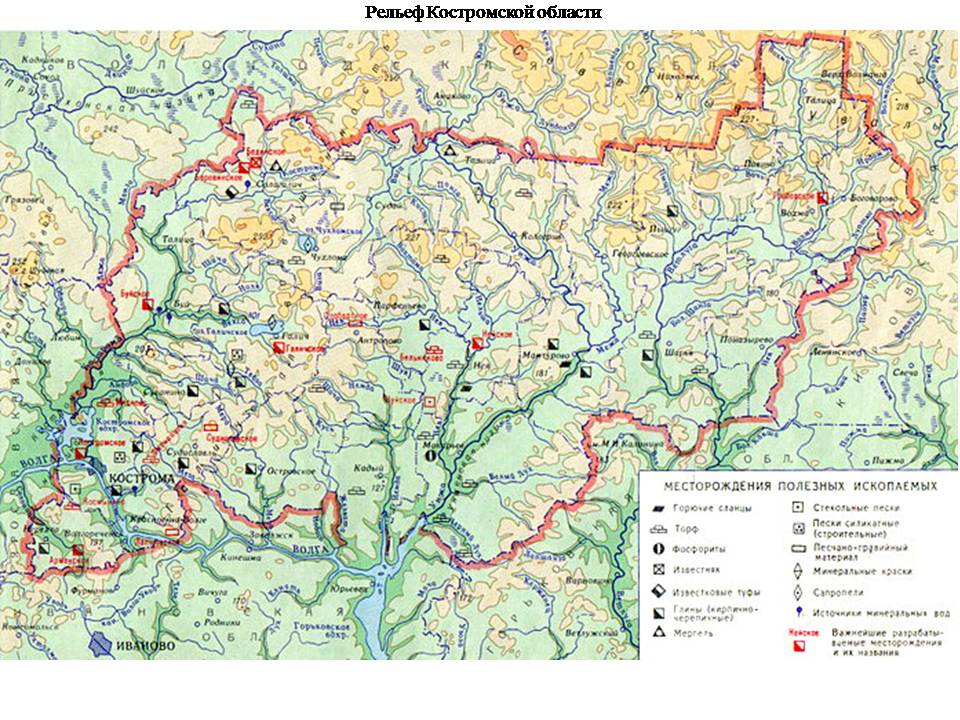 Чухломское озеро – вытянуто с севера на юг на 8,6 километра при наибольшей ширине 6,4 километра. Площадь озера 43,5 квадратного километра.
Галичское озеро имеет продолговатую, вытянутую с востока на запад форму. Площадь озера 72.16 км².
Хапилина Е.Л. МБОУ СОШ № 24 г. Костромы
12
Подпишем Галическое и Чухломское озера на контурной карте
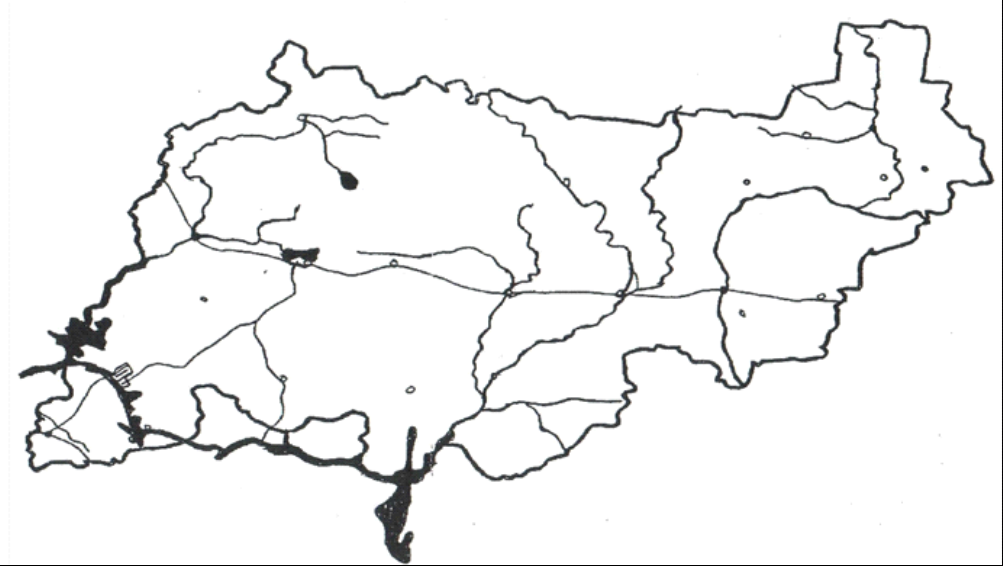 Вохма
Кострома
Унжа
о.Чухломское
Ветлуга
Нея
о.Галическое
Кострома
Унжа
Волга
Волга
Хапилина Е.Л. МБОУ СОШ № 24 г. Костромы
13
Проверка знаний
Молодцы!
Хапилина Е.Л. МБОУ СОШ № 24 г. Костромы
14
Источники использованных изображений:
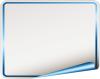 http://s58.radikal.ru/i162/1007/2d/0d2c12b4102c.png 


http://www.rustrahovka.ru/upload/iblock/b8c/.png


http://www.grafamania.net/uploads/posts/2008-08/1219611582_7.jpg 


http://intoclassics.net/_nw/175/s49938722.jpg
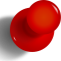 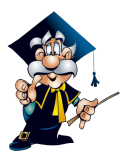 Хапилина Е.Л. МБОУ СОШ № 24 г. Костромы
15